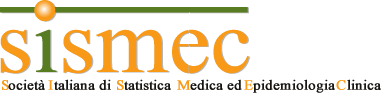 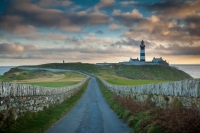 congresso congiunto SISMEC & 
Associazione Alessandro Liberati - Network italiano Cochrane
Linee Guida e Percorsi Diagnostico-Terapeutici Assistenziali (PDTA): Metodi, Aderenza e Responsabilità
Roma
7 e 8 novembre 2018
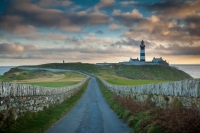 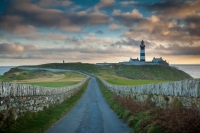